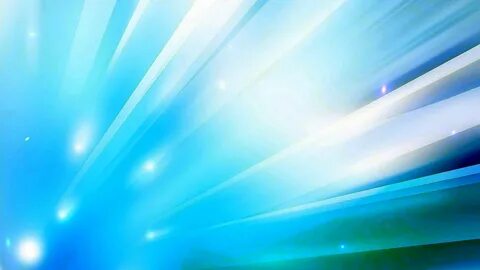 Рыбинский детский сад, филиал МБДОУ «Детский сад № 189»
Рыбинский детский сад, филиал МБДОУ «Детский сад № 189»
Презентация «Продуктивная деятельность детей и творчество»

Воспитатель Выдра М.В.     2023 г.
Презентация
«Детская продуктивная деятельность  и творчество»


Воспитатель Выдра М.В.
Занятия
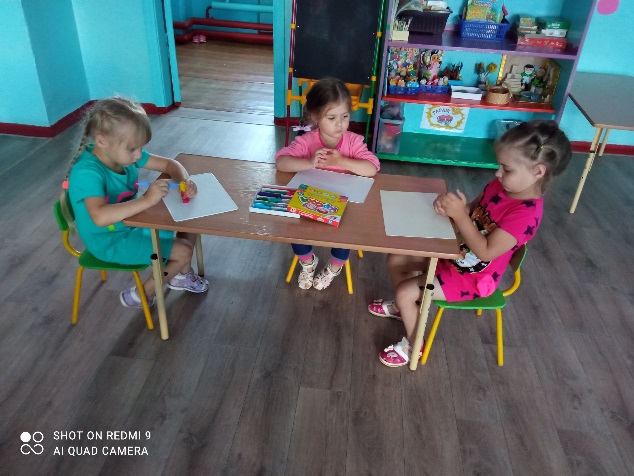 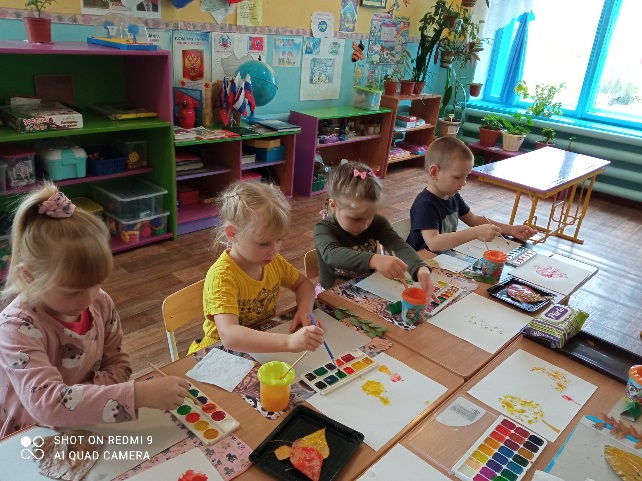 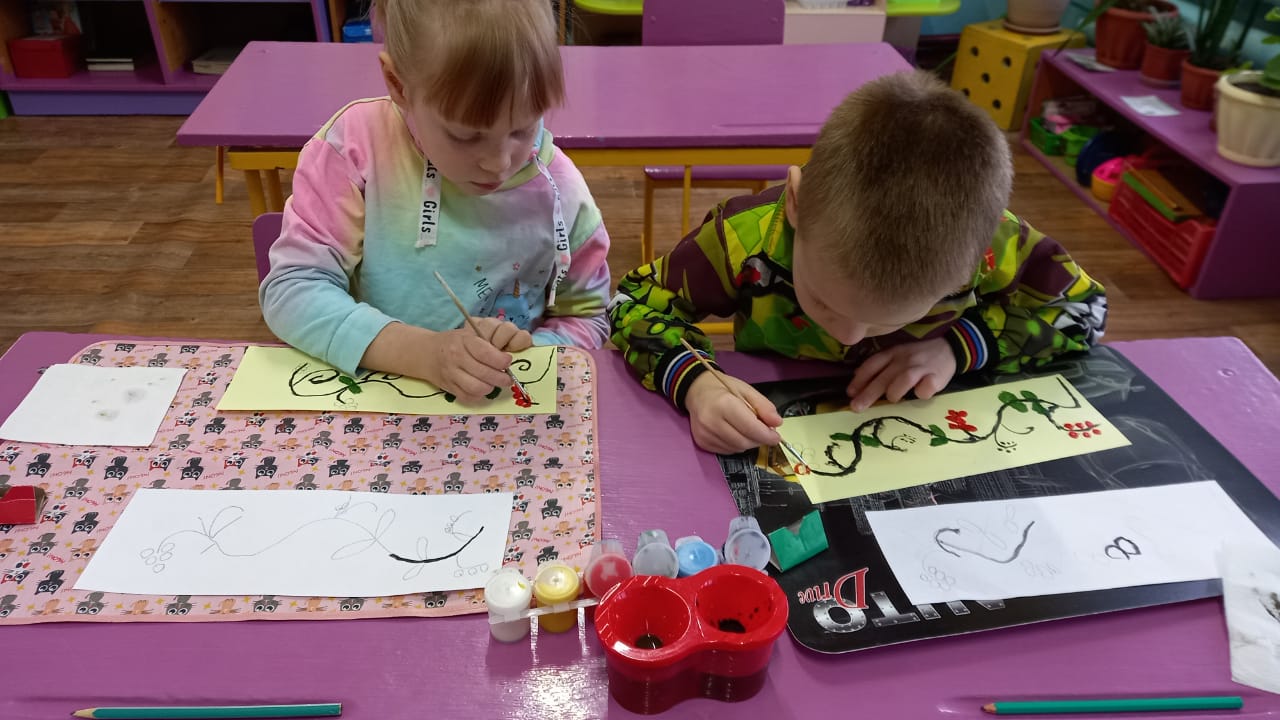 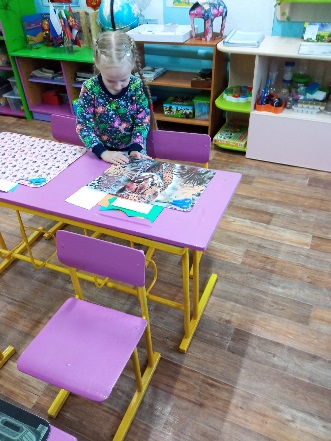 Конкурсы, выставки.
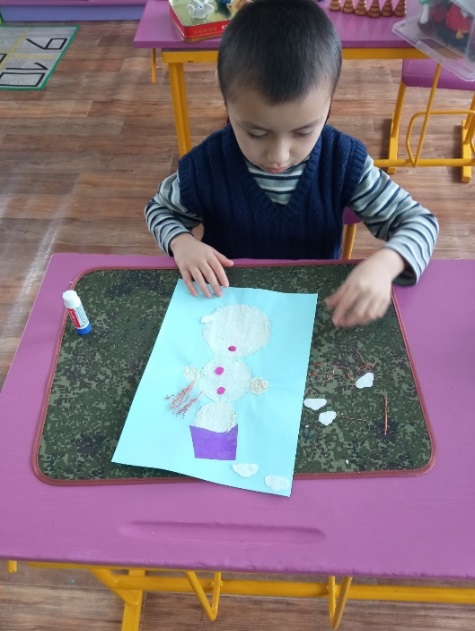 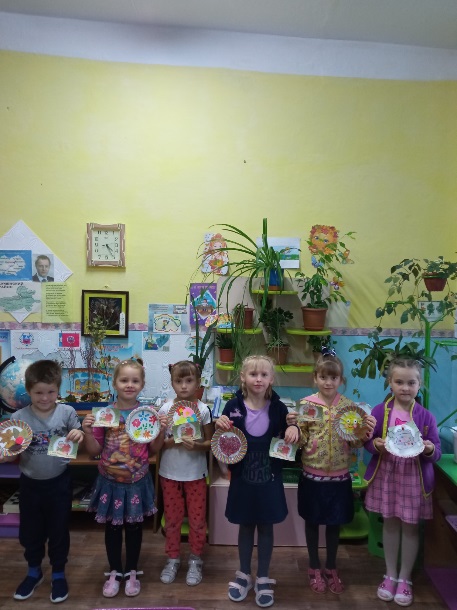 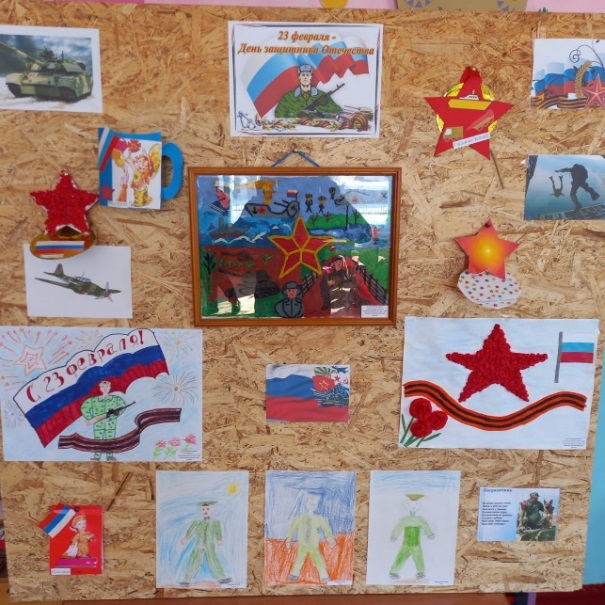 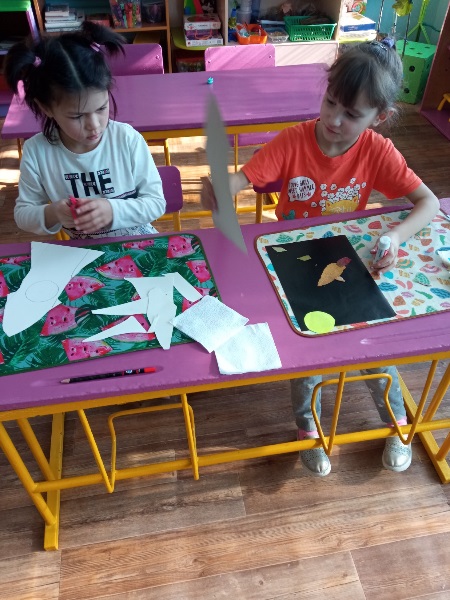 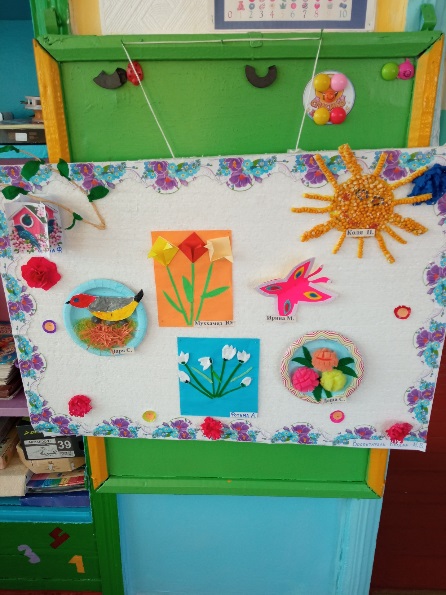 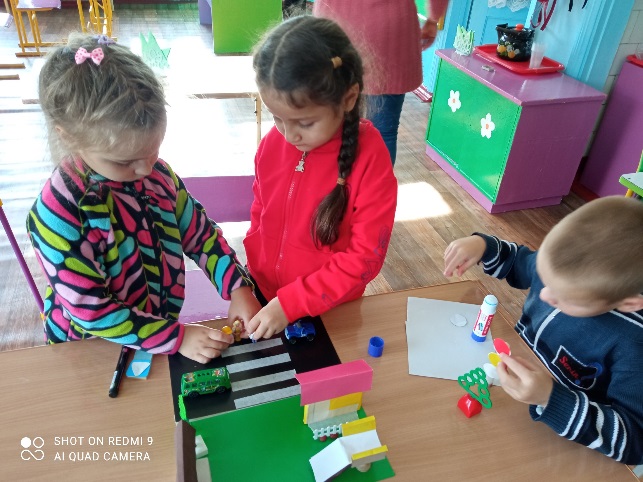 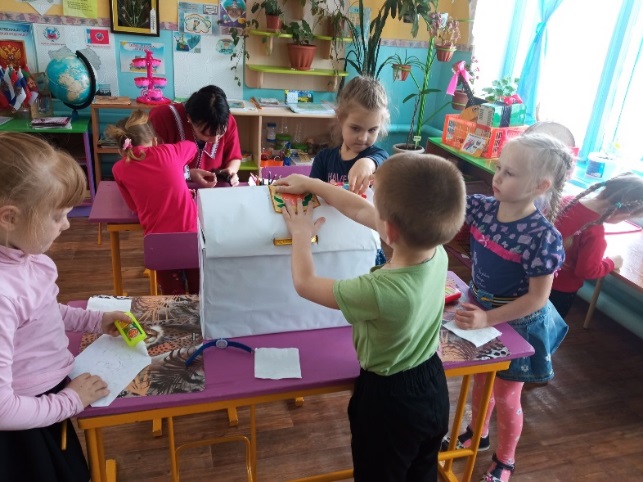 Подарки на праздники своими руками
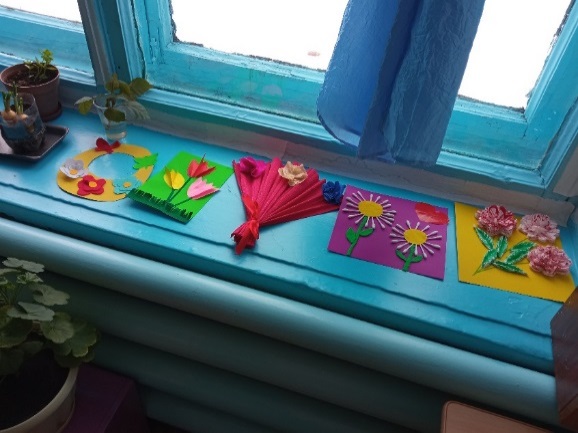 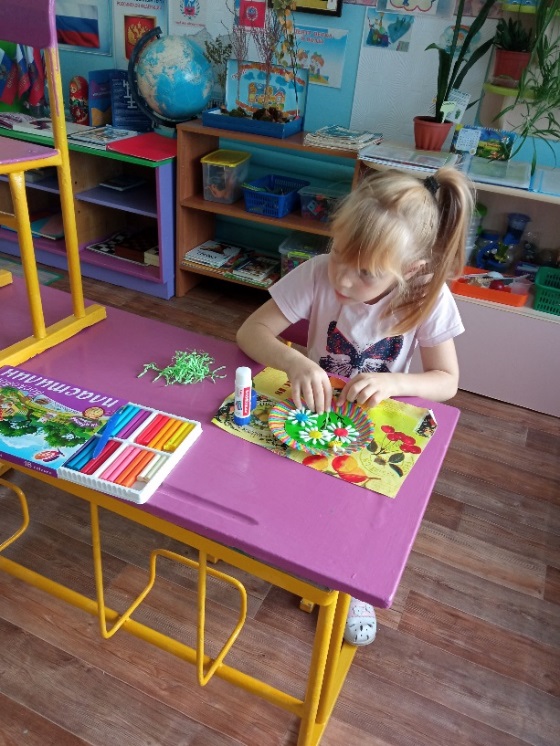 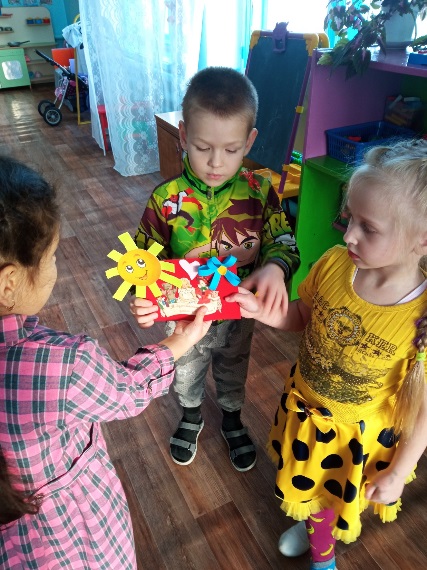 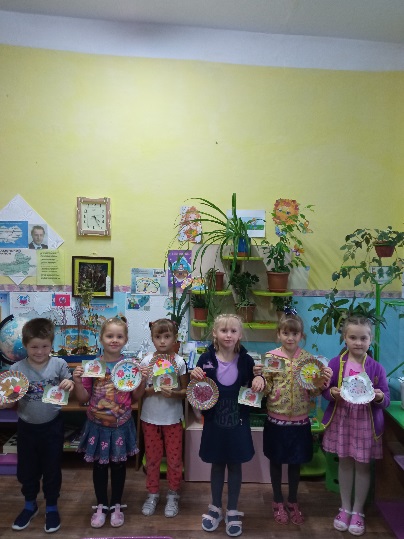 Свободная деятельность
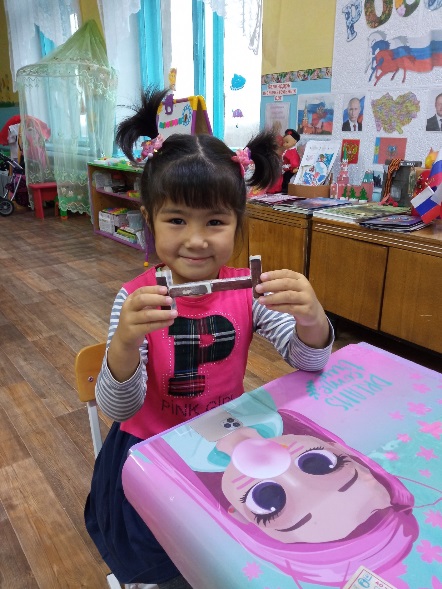 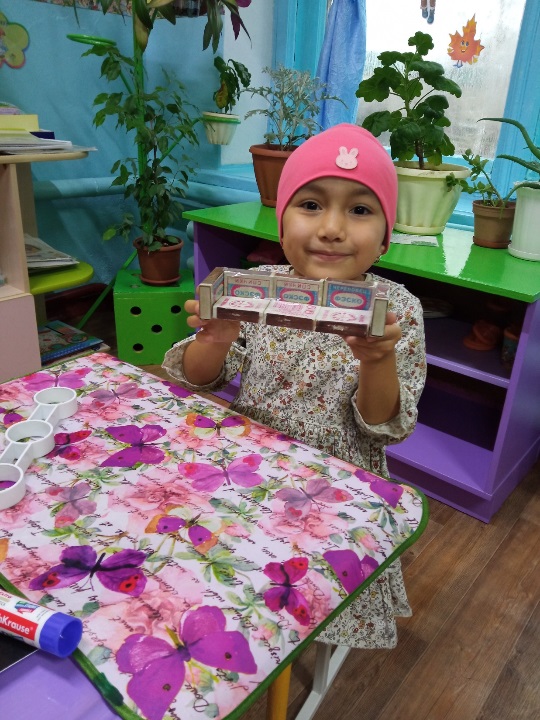 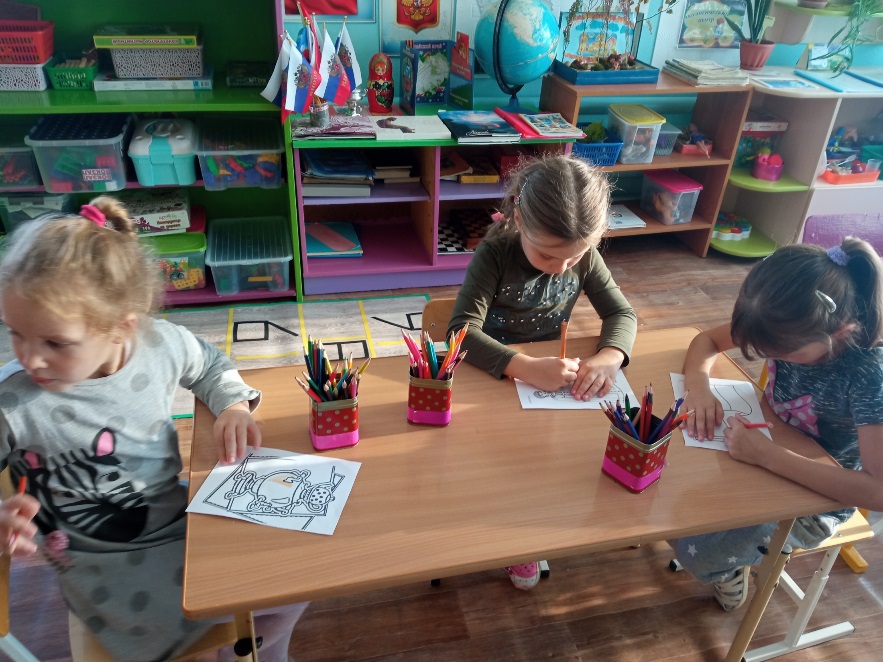 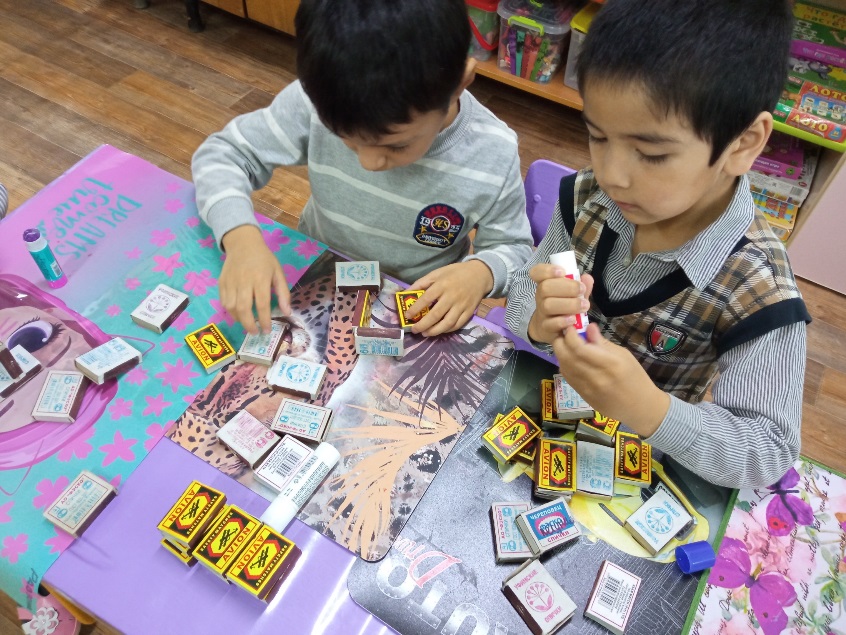 Проектная деятельность
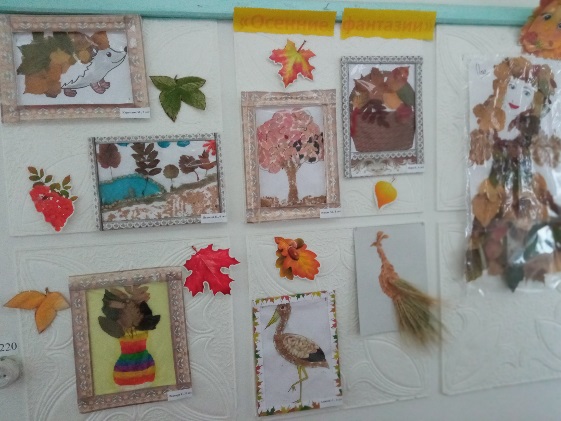 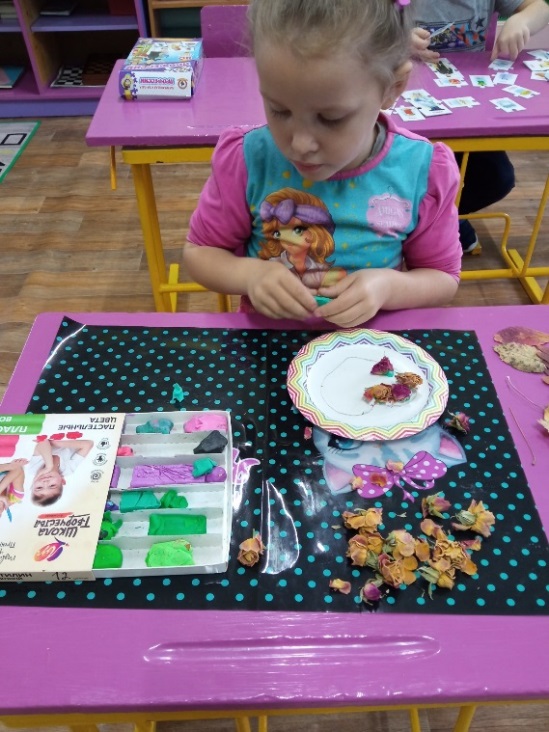 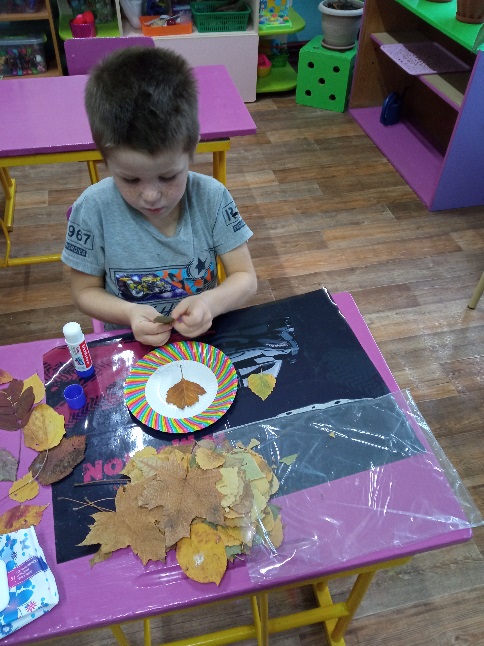 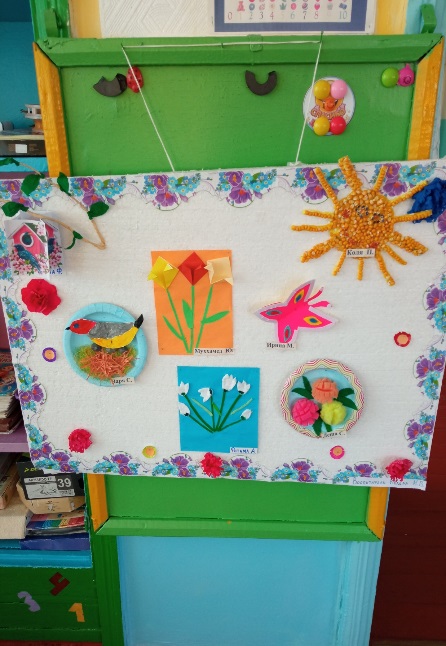 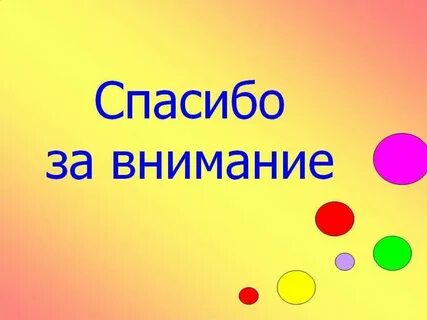